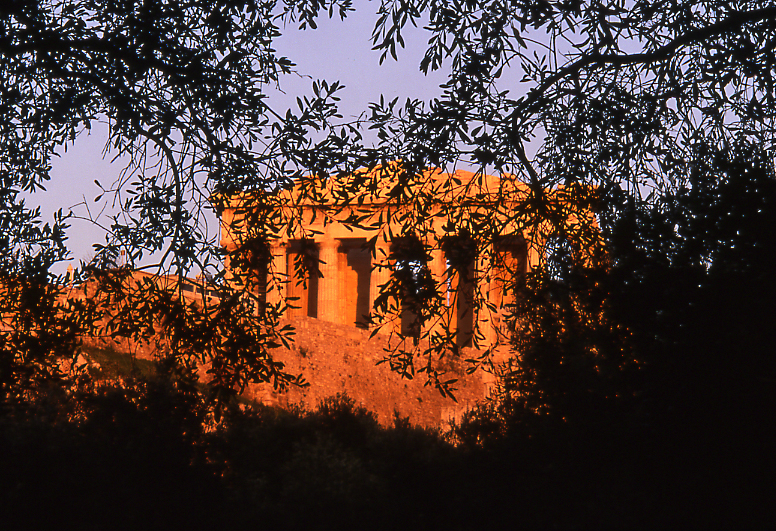 The olive tree was planted on the rock of Acropolis. A gift of the city's patron goddess, Athena.
[Speaker Notes: The olive tree was planted on the rock of Acropolis. A gift of the city's patron goddess, Athena.]
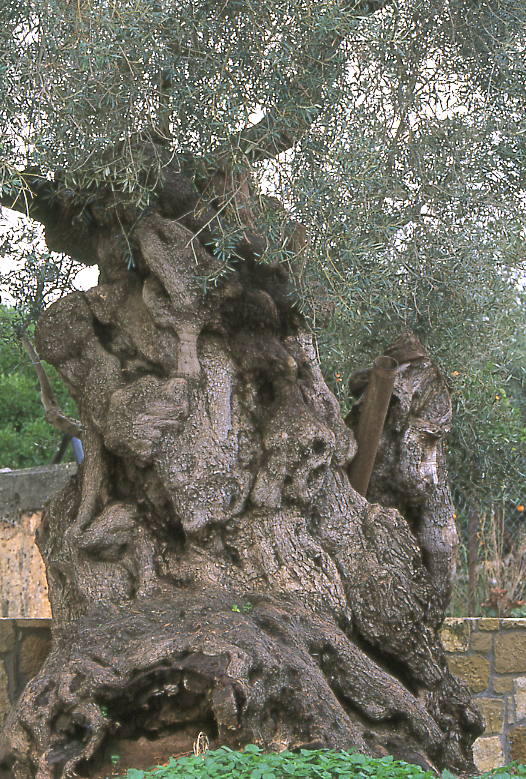 And grew old over centuries
Spreading its seeds from hills and valleys
[Speaker Notes: Spreading its seeds to hills and valleys]
To the county’s shores
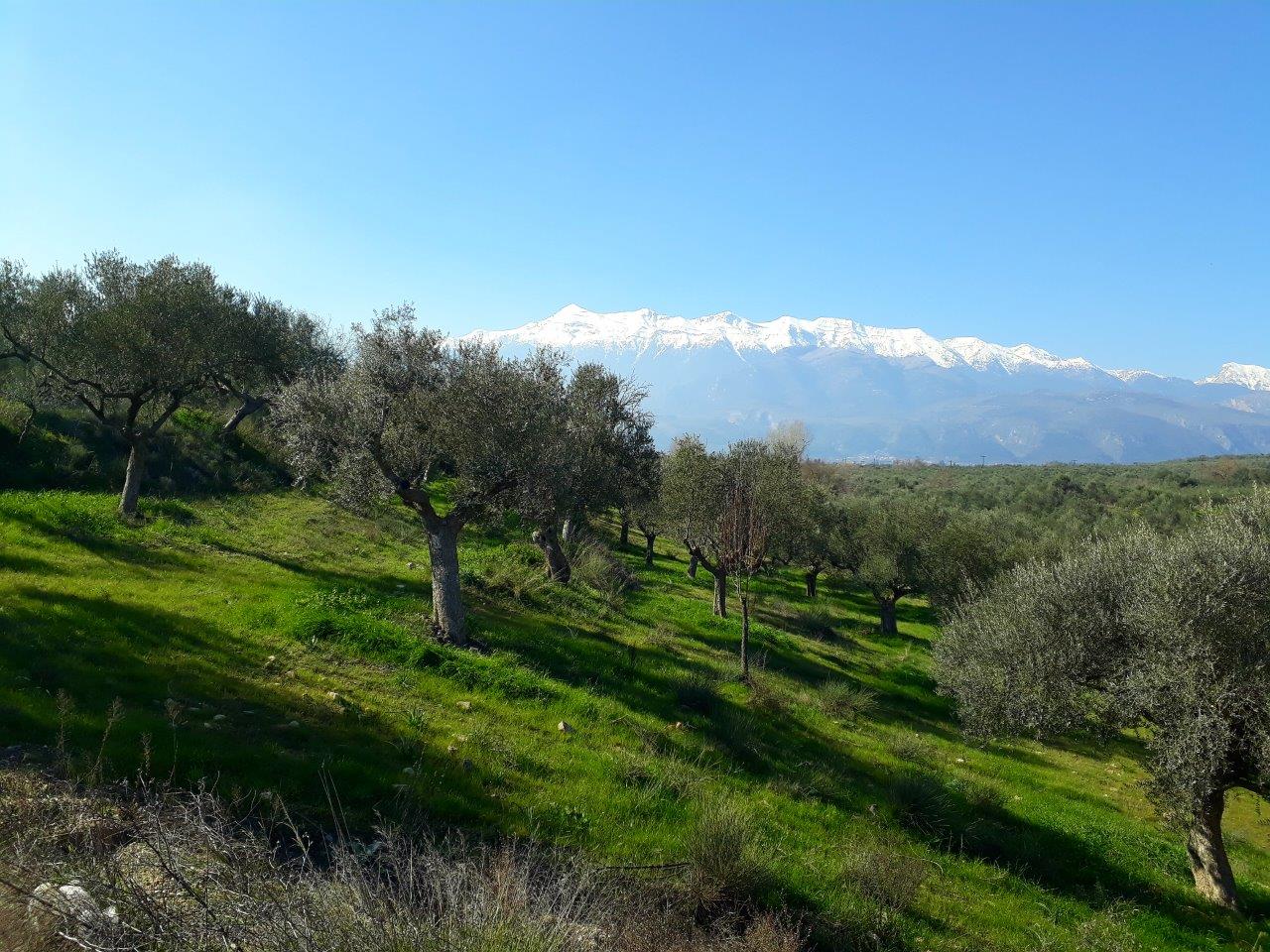 On the foothills south of Sparta
[Speaker Notes: On the foothills south of Sparta]
And all the way to the sea
[Speaker Notes: And all the way to the sea]
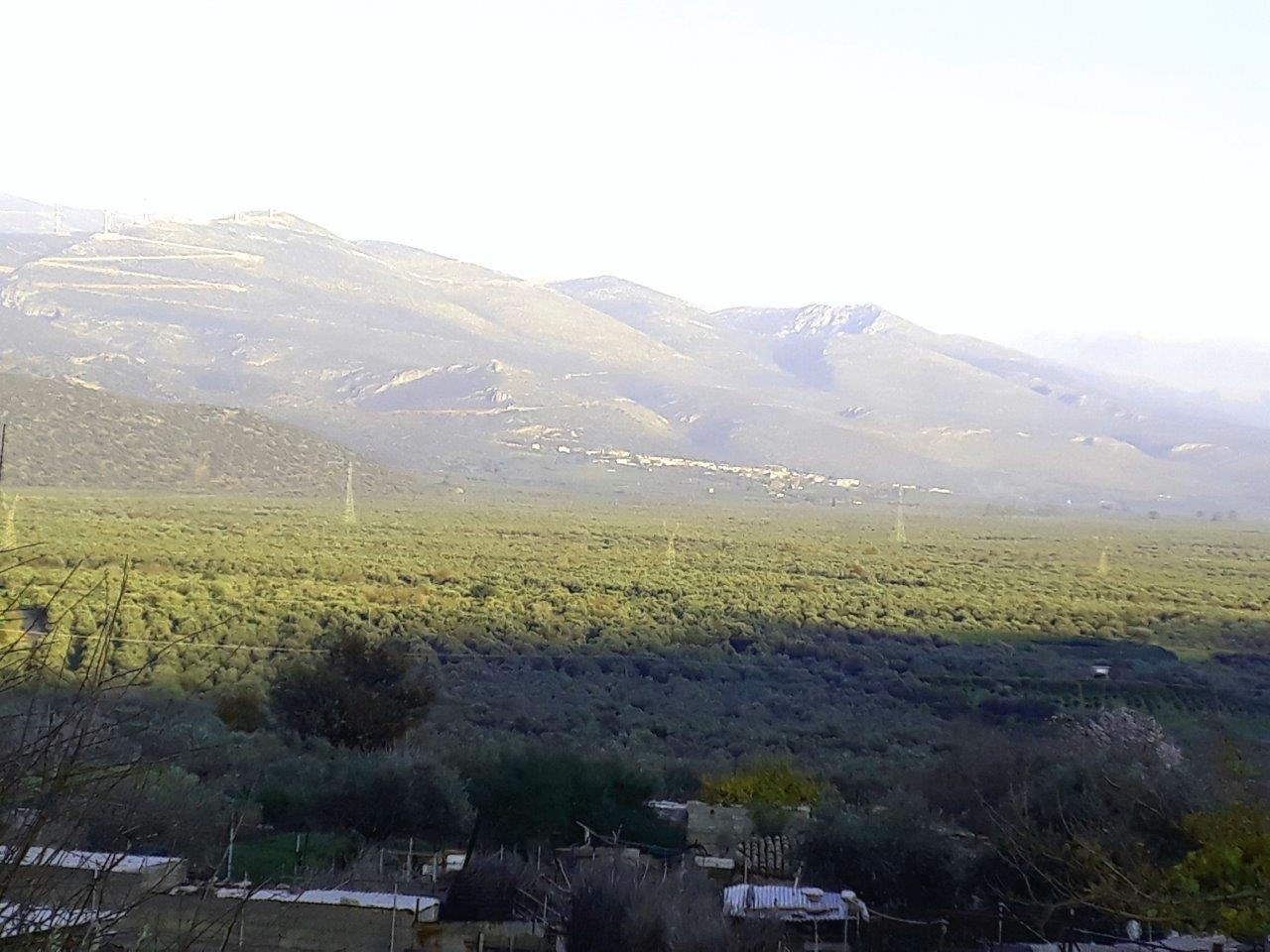 400 families grow their own under the Co-op’s expert Management
[Speaker Notes: 400 families grow their own under the Co-op’s expert Management.]
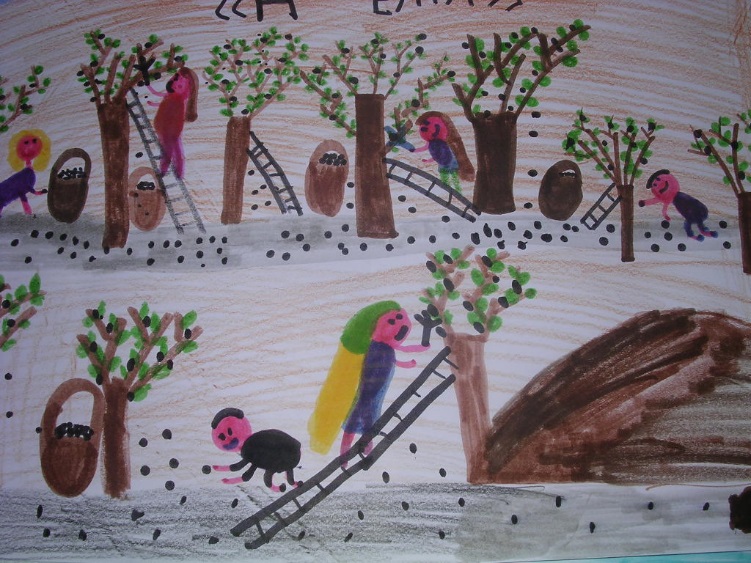 The celebrated lifeline of generations
Fruit fly traps replaced pesticide spraying a long time ago
The olives are handpicked off the trees
[Speaker Notes: The olives are harvested by hand]
Under our watchful eye
And trucked away in baskets to the Mill
At different stages of 
maturity  for different 
tastes
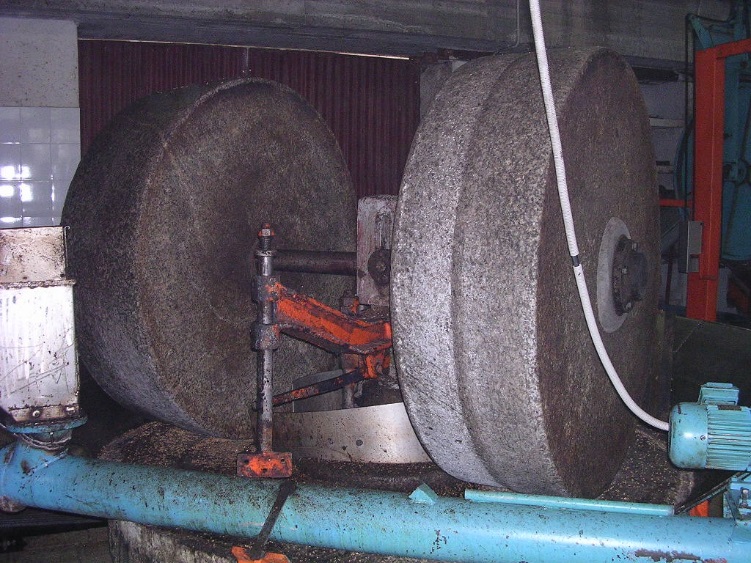 What used to be a village Press serving family needs
[Speaker Notes: What used to be a village Press serving family needs]
Is now an industrial Mill on the Estate.
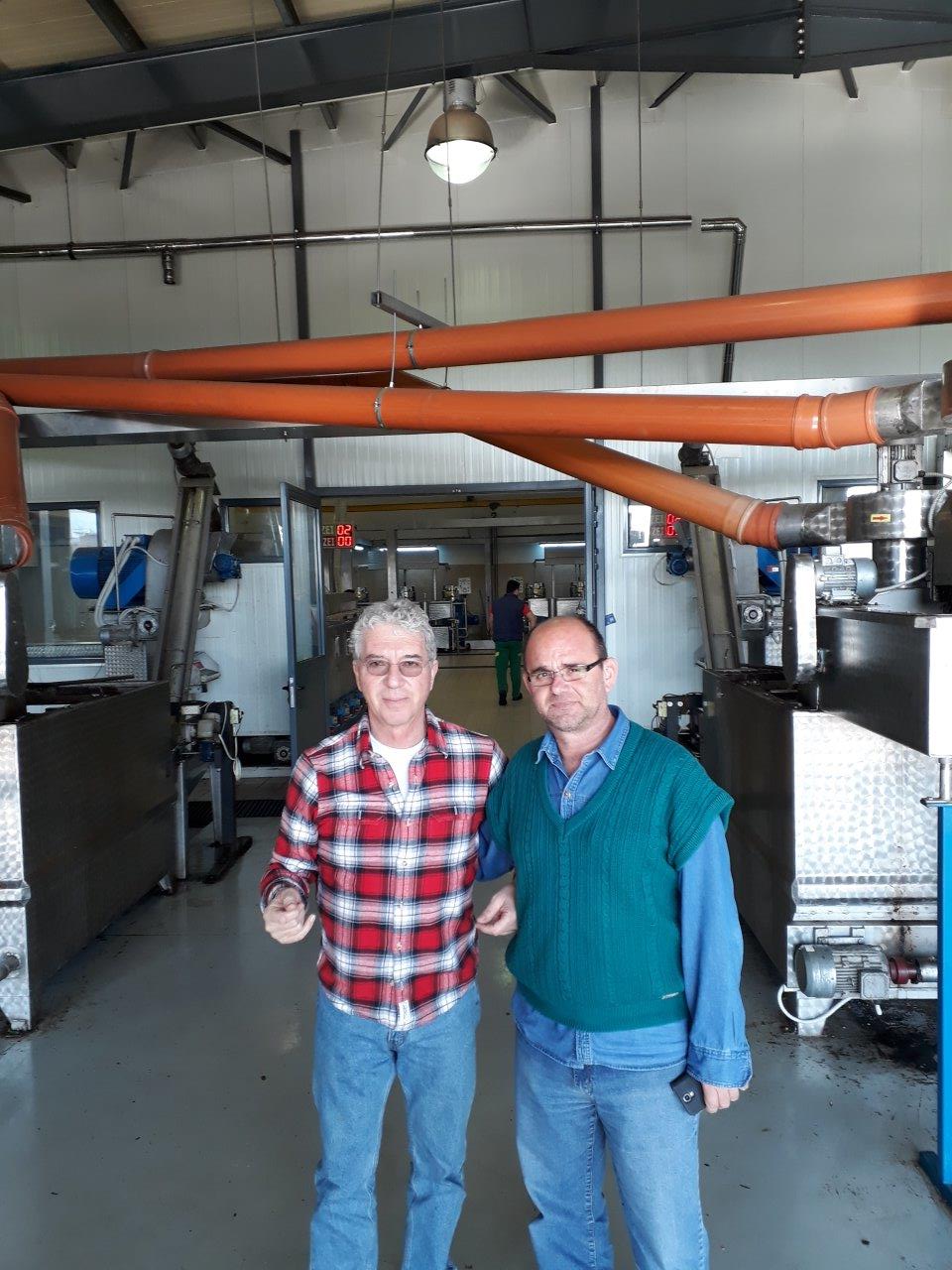 The crop is met by the Co-op Manager and me 
to be milled into olive oil (video)
https://www.dropbox.com/sh/vp9evkoyzrj4ctk/AAD5cm8dHb2Bi4iUFRC0dnDGa?dl=0
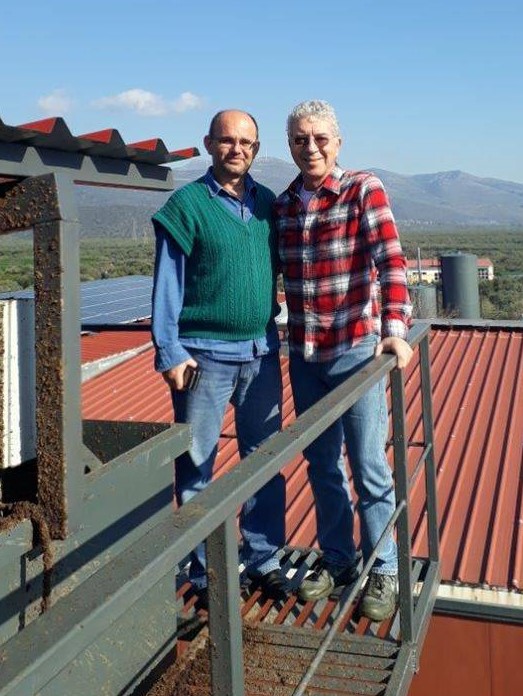 Sustainability also means an onsite Recycling Plant and Waste Treatment
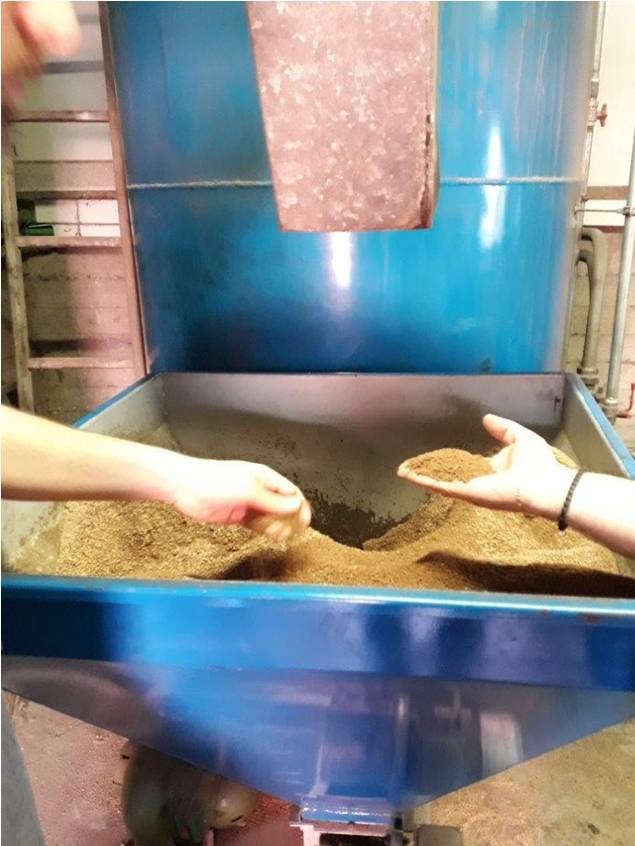 The pips of the fruit are pulverized to power the Mill.
Pruned branches and fallen leaves are used as fertilizer.
[Speaker Notes: The pips of the fruit are pulverized to power the Mill; pruned branches and fallen leaves are used as fertilizer]
Tucked 2000 feet above the Mediterranean lies our Cretan PDO, our second source of Extra Virgin
Pictured here with the Cretan Co-op’s President in front of onsite storage tanks
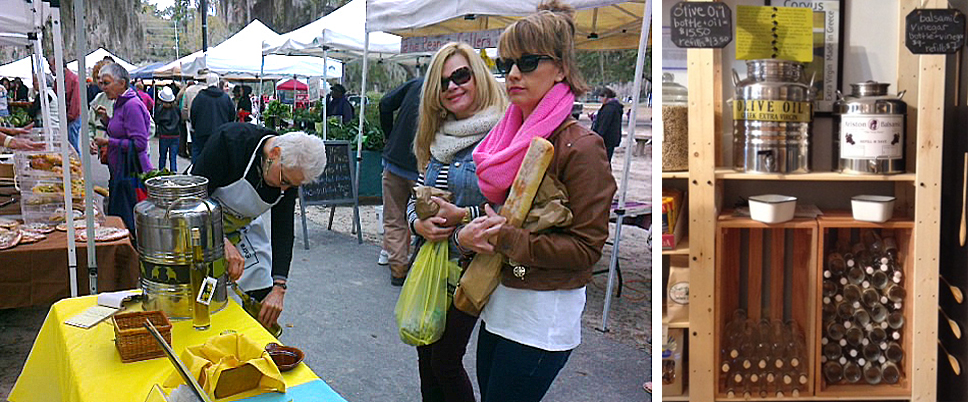 The annual harvest is tested at the Beaufort S.C. Farmers Market and various gourmet
Groceries in the Carolinas under our Corvus brand, poured out of fustis.
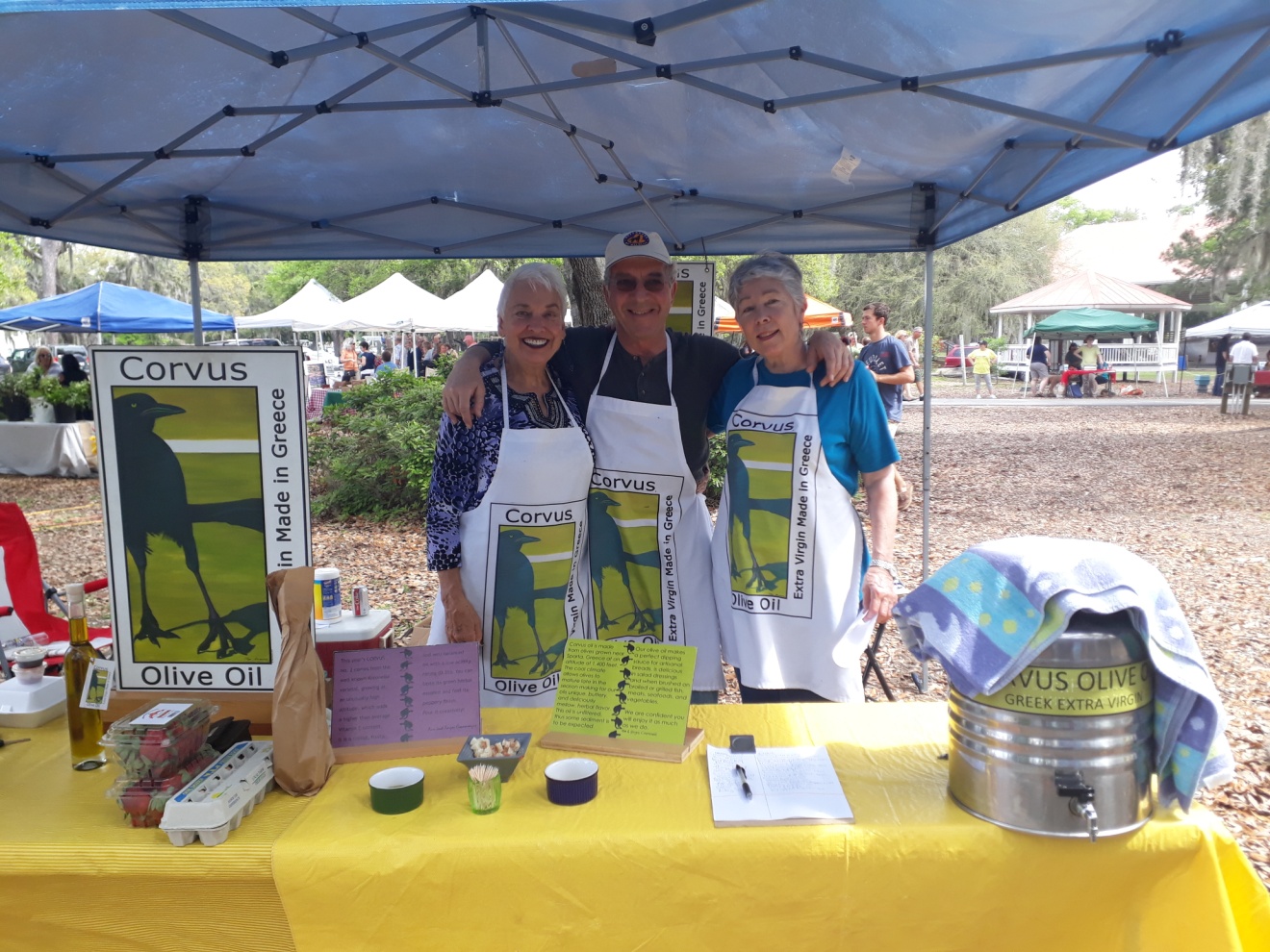 The team is delighted with two out of three customers refilling their bottles every week.
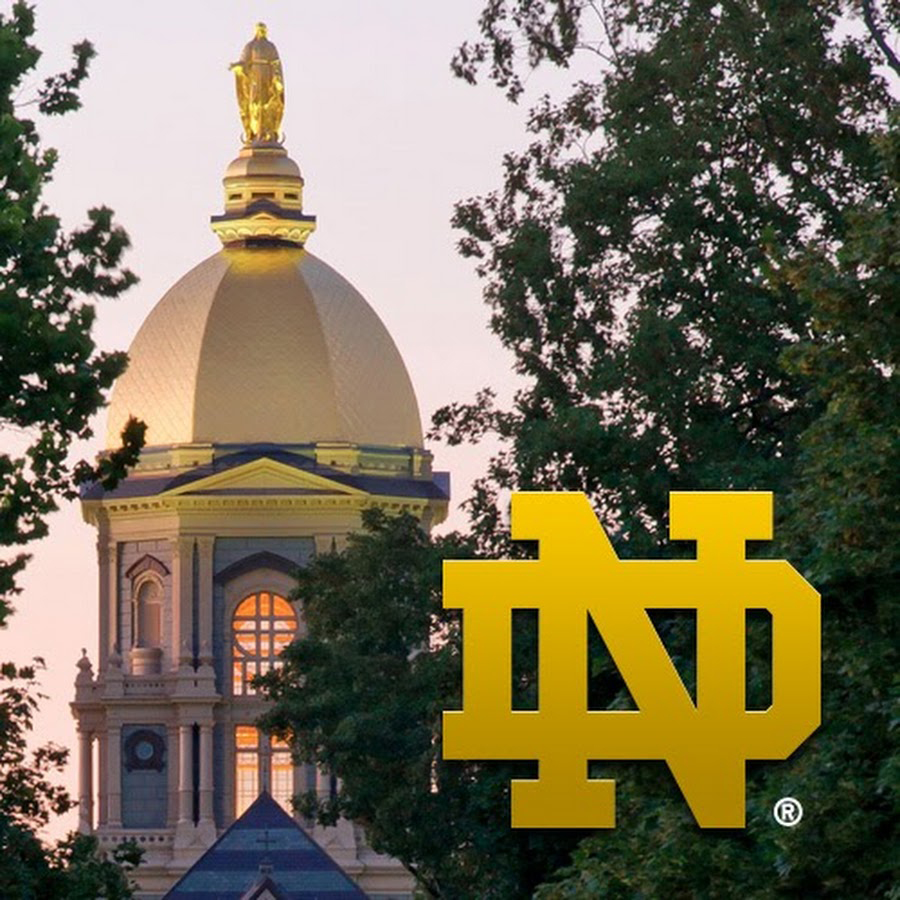 We started supplying universities with their annual EVOO demand.
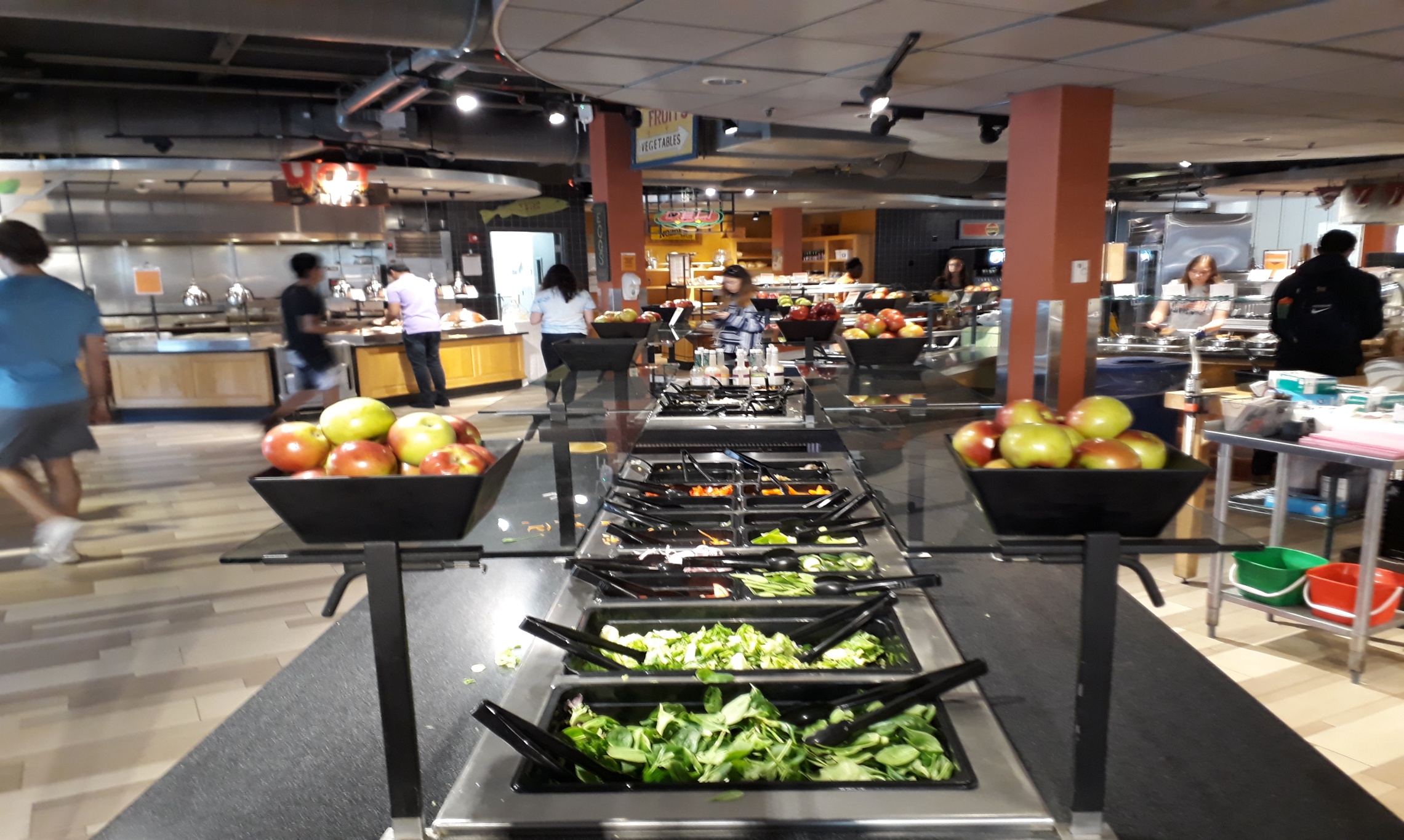 College students learn to appreciate the value of Olive Oil in their meal plans.
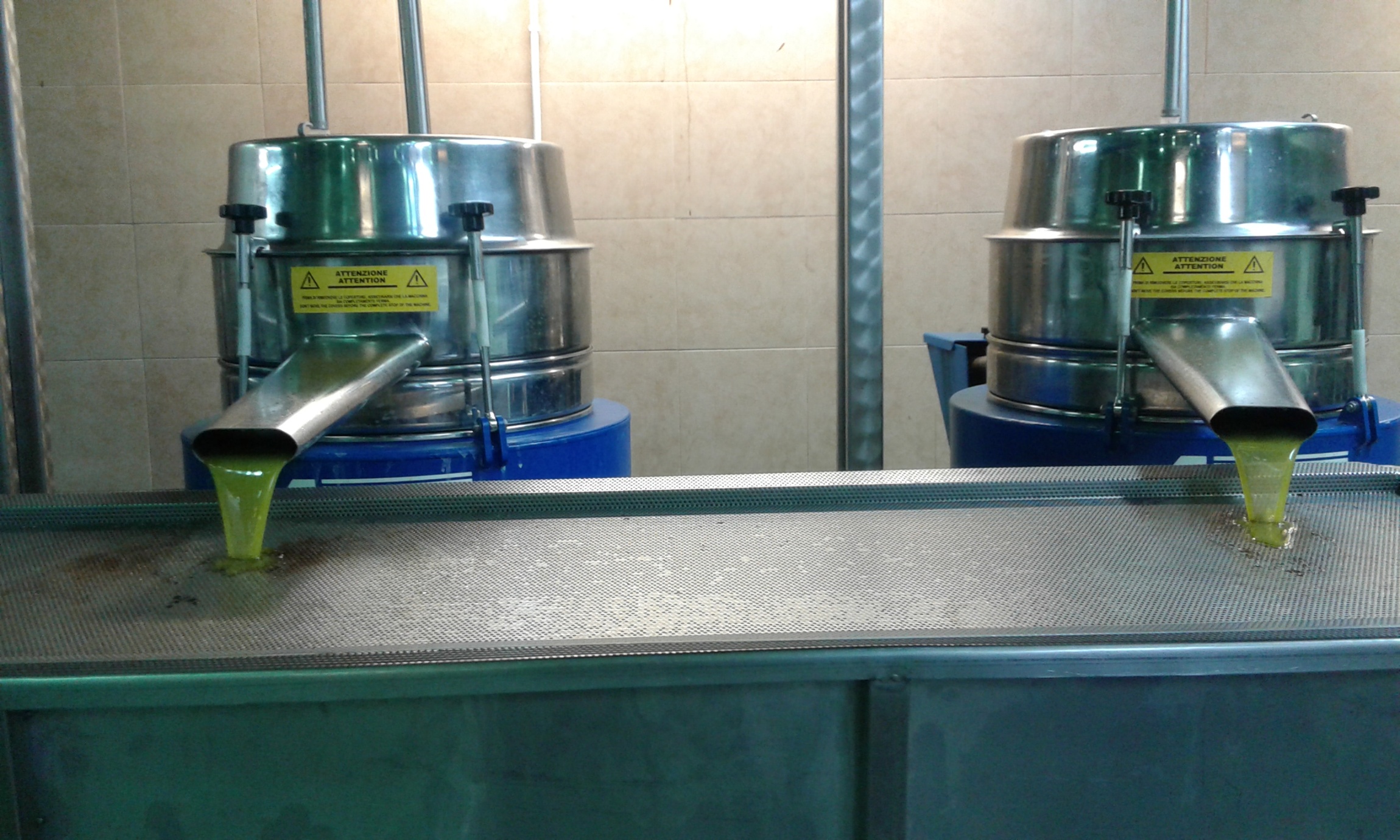 95% of Olive Oil consumed in the USA is imported. Where is yours coming from.?